德光中學
114學測升學講座
(一)推甄申請制度

主講人：輔導組長王志豪
日期：114年02月26日
時間：18:30-19:25
目錄
一、前言
二、時間規劃
三、學測數據分析
四、申請入學三步驟
1.一定要會看”簡章”。
2.使用落點分析並驗算。
3.擬定好”策略”。
五、結語
一、前言
學測成績出來後….
分數出來之後：請冷靜自己的心情，真誠的面對這個分數，不論是進步或退步或差不多，這個分數都是現在你(妳)這段日子”因”生出來的”果”，不論如何都要接受它，因為這就是一個真實的成果。
就先用這個分數算算看可以到哪個學校哪個科系，看看是否會遺憾後悔，如果不會，就試著申請看看吧。如果心裡有百般的掙扎與奮鬥的想法，給自己一點時間，好好的思考，仍有分科的第二次機會，有捨才有得。即使真的要重考，對一輩子的人生也只是一年而已。
二、時間規劃
2/05      開學
2/21      公布在校百分比
2/25      公布學測成績成績單
2/26 1830 申請、繁星說明會(家長、學生)
2/27-3/03 請學生進入政高系統確定自己的學測成績及校排百分比資料正確
3/03繁星擬真選填   3/05繁星正式選填
3/14 0800  大學科大申請選填政高系統關閉
3/14 1200  發下申請資料紙本家長簽名
3/17 收回家長簽名紙本  3/19送出報名
3/18    公布繁星第一階段篩選結果
3/27    公告申請第一階段篩選結果
(慎重考慮是否要考分科的最好時機點)
4/06高三學生上傳上下學期課程成果2359截止
4/08高三學生上傳上下學期多元成果2359截止
4/10高三學生多元成果、課程勾選2359截止      
4/14-18報名模擬面試
4/18高三學生收訖明細1300截止      
4/14-5/13 1500-1700 愛心媽媽陪你練口試
   (4月7日開始預約)
4/28-30 高三期末考
5/01-07大學申請入學第1階段通過篩選考生（上傳及勾選）審查資料至甄選會(交NOPQ)
5/10下午 高三模擬面試(6日前交模面備審)
5/12-13至甄選會系統確認第6學期修課紀錄
5/15-6/01大學申請入學第二階段甄試(面試)
6/03畢業典禮
6/5-6正備取生登記統一分發就讀志願序
6/12公告大學申請統一分發結果名單
6/17教育部分科測驗報名截止
7/11-12大學分科測驗
三、學測數據分析
協助孩子做最”適合”的決定：收集資料
自己
自我認識
志向/價值觀
興趣
生涯決定
金三角：
能力/性向
做決定
做決定
選校
選系
大學學群校系與職業工作分析資料
大學多元入學方案的了解
老師家長的影響
社會發展的趨勢
目標
升學、校系
、教育、職業資料
環境
社會與
環境因素
做決定
限制或助長因素
各校系的深入認識
3.個申人數，因為新制度，會有鐘擺效應，但會慢慢穩定。
1.少子化，考試人數卻增加，全因”重考生”增加。
2.大學個申名額好像變少，但是國立是變多的。
第二類組(電機資工)
大爆發，很多預估務實的志願變夢幻落選。
提出思考點1：1.私立大學補助1.75萬：公立vs私立   學費拉近距離?2.學校人數多寡與科系的關聯?   例：國立台南大學     5966人            私立輔仁大學   25681人
113大學人數統計表
提出思考點2：選校  VS  選系轉系  VS  轉學雙主修  VS  輔系出國  VS  研究所
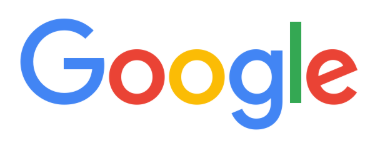 把這些資料當作專題來研究吧
四、申請入學三步驟
1.一定要會看”簡章”
2.使用落點分析並驗算
3.擬定好”策略”
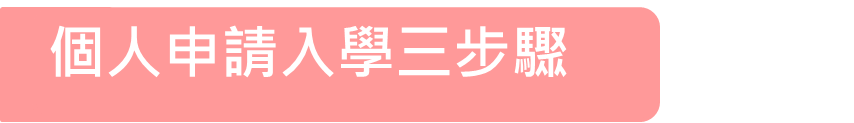 延伸
第一步 — 一定要會看簡章-很重要喔
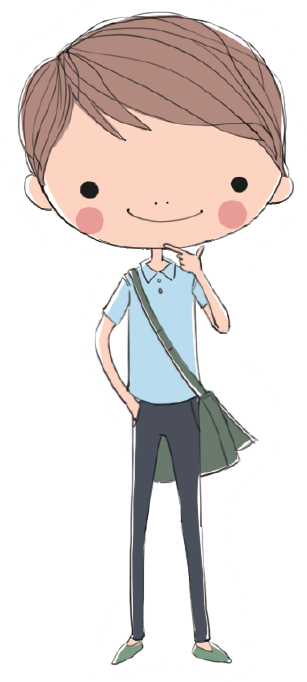 學會看簡章-很重要喔
簡章=使用說明書
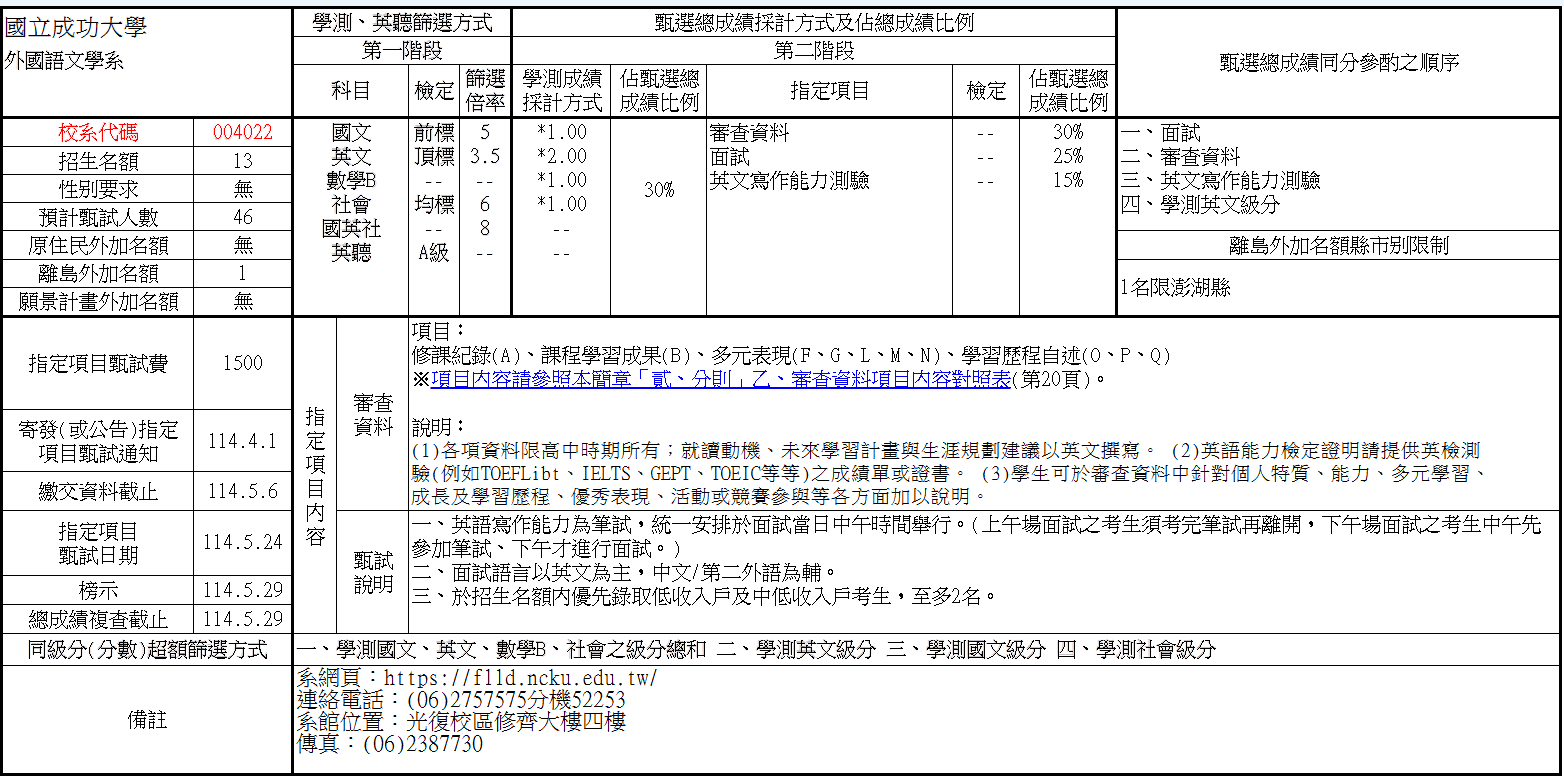 延伸
第一階段先篩選
(先檢定、後倍率)
第二階段才甄試
錄取要算總分
(學測+甄選成績)
4.依次倍數篩選
4.依次倍數篩選
6.超額
的比法
5.倍數最小的就是第二階段的名額
1.先確定是否達到標準
2.確定
招生名額
3.先尋找倍數最大的
2.學科佔的百分比
3.其他佔的百分比
4.超額時的比法
1.各科的
加權
2.面試日期是否與他校有衝突
3.該校的
放榜日
1.通知第一階段通過與繳交備審NOPQ的時間
2.面試時間
的安排
1.審查資料的內容
(詳細的內容最好直接要到該科系的網頁查詢)
4.倍數最小的就是第二階段的名額
3.再尋找倍數最大的
5.超額時的比法
2.確定
招生名額
1.先確定是否達到標準
2.學科佔的百分比
3.其他佔的百分比
4.甄選總成績同分參酌之順序
1.各科的
加權
1.通知第一階段通過與繳交備審的時間
3.面試日期是否與其他大學衝突
2.審查資料的內容
4.該校的
放榜日
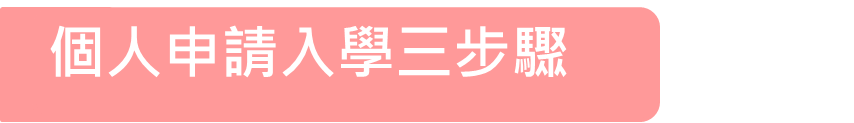 延伸
第二步 — 使用落點分析
善用免費的落點，再加上自己的驗算，會更方便預測。
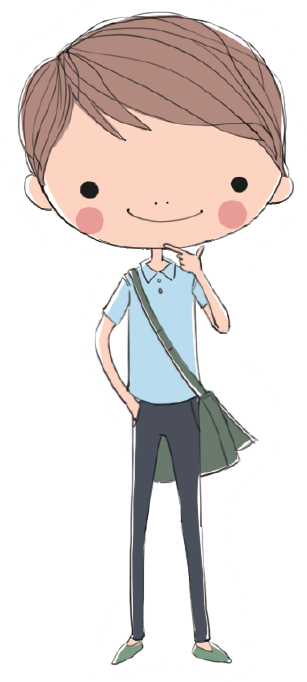 落點分析：交叉查榜免費的https://www.com.tw/p.html
【114學測】簡單3步驟，自己驗算落點
拿到114學測成績後，你也可以由學測科目組合的級分推算自已的成績落點。首先，必須準備自己報考學測科目組合114年和113年的級分累計人數表，再將兩者相比對，就可以找出自己在選填志願時的可能落點所在。
步驟1：下載人數累計表
放在學校首頁★114學測「1至4科不同科目組合級分人數百分比累計表」★113學測「1至4科不同科目組合級分人數百分比累計表」
步驟2：找出去年級分(大學推甄委員會)
再來，看看自己的學測級分累計人數為多少，再找出113年最相近的累計人數值，就可得知自己114學測級分約等於113年的幾級分了。
該科系的級分累計人數
你的級分累計人數
113
114
114
113
夢幻
務實
保守
步驟3：判斷夢幻、務實、保守
夢幻* ？(-1,-2)
務實* ？(-1,0,+1)    
保險* ？ (+1,+2,+3)
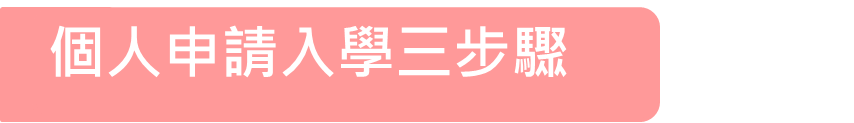 延伸
第三步 — 擬定好”策略”
每個人都可以申請大學六個科系，科大六個科系，但是最後我們只能選擇一個科系就讀。所以第一階段大學、科大最好要
    各過三個比較穩。
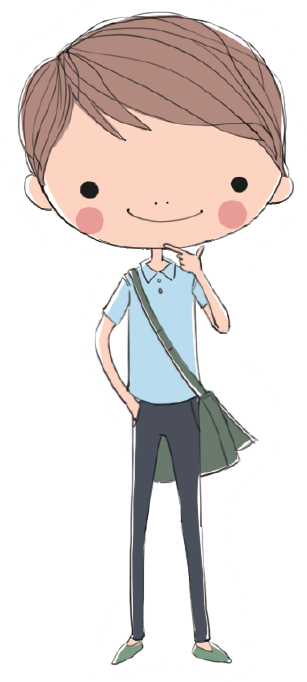 推甄  選填技巧
以落點預測評估大約的學系群。
以紀錄單來評估各校系的機率
衡量6間校系的機會，要確定策略：
夢幻 *?             務實*?             保險*?
推甄 策略1
一、考的不好：因為考不好，所以要挑戰夢幻，買樂透，夢幻要多一點，如果夢幻上了心裡也爽一點， 也可以做為分科考志願的底線。
夢幻 * 3    務實*2      保險*1   or
夢幻 * 4    務實*2      保險*0
推甄 策略2
二、考的很滿意：
因為分數滿意，要確定可以用這個分數，因此保險要多一點，確保有上，夢幻不宜太多，但是沒有，又不好。
夢幻 * 1      務實*2      保險*3
推甄 策略3
三、考的跟模擬考差不多：
務實和保險可以確保有上，希望至少有上三個，如果想早點上大學，一定要確定科系是可以接受的。
夢幻 * 2    務實*2      保險*2
第二類組大爆發
113    A生
使用政高系統選填志願
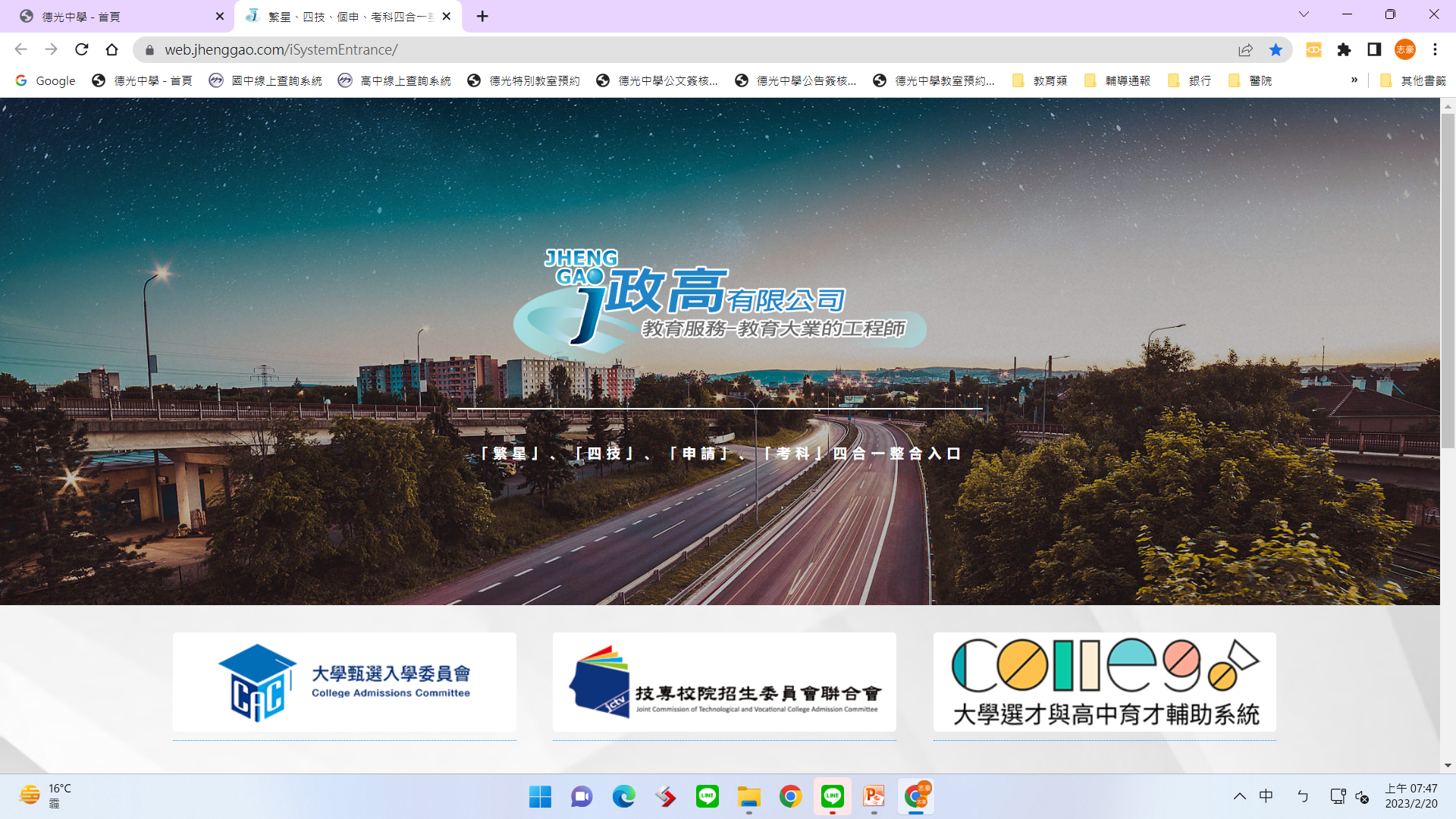 開始寫作業吧!!!
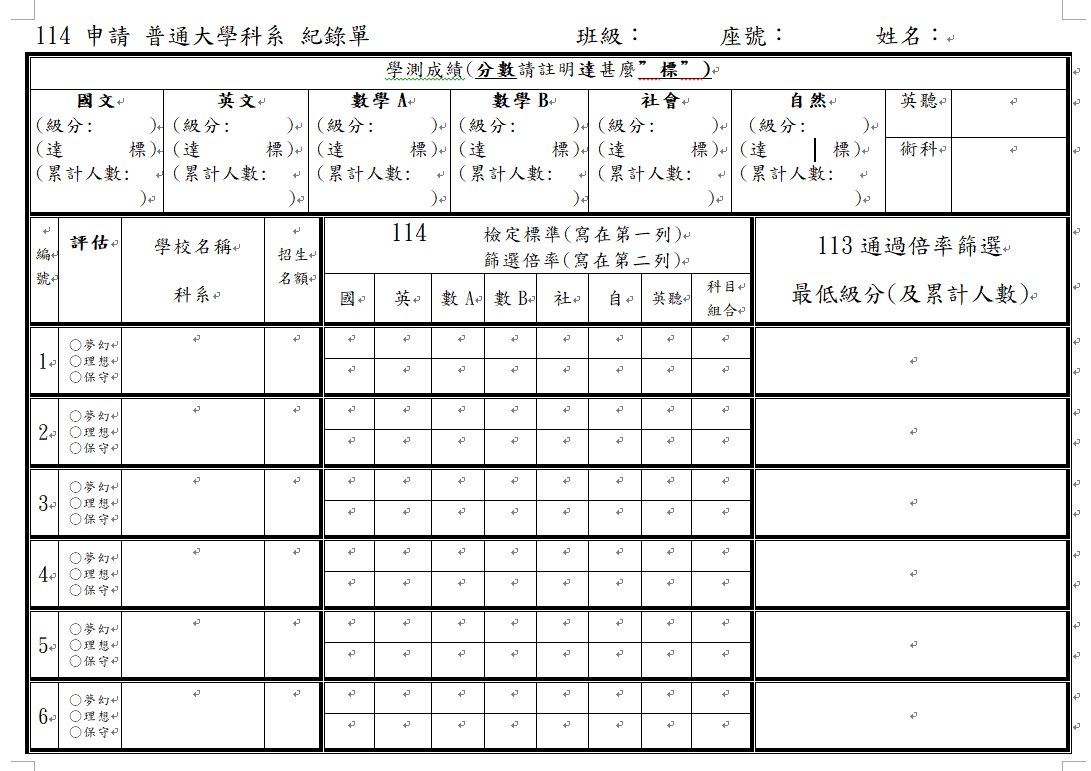 I同學(六選N)
前一年標準
全通過
J同學(六選N)
當年標準
A同學
前一年標準
通過
通過
通過
通過
B同學
前一年標準
通過
通過
通過
通過
通過
C同學
前一年標準
通過
通過
通過
通過
E同學(五選四)
前一年標準
通過
未通過3倍率篩選(通過國＋英＋數＋自篩選最低級分51級分)
通過
通過
F同學(五選四)
前一年標準
通過
通過
通過
通過
G同學(六選N)
H同學(六選N)
I同學(六選N)
前一年標準
全通過
L同學(六選N)
當年標準
J同學(六選N)
當年標準
K同學(六選N)
當年標準
K同學(六選N)
當年標準
全未通過
科技校院日間部四年制申請入學簡介
科技校院日間部四年制：6個校系
找出有興趣的學校科系為大方向
使用落點分析將級分換算成百分比數。
篩選列出想選填的校系
確定申請入學的6個志願
A同學
通過
通過
B同學
通過
通過
C同學
全通過
五、結語
個人申請時間表
2/27-3/03 請學生進入政高系統確定自己的學測成績及校排百分比資料正確
3/3-3/14 0800截止  大學、科大申請選填政高系統關閉
3/14 1200  發下申請資料紙本家長簽名
3/17  收回家長簽名紙本  
3/19  送出報名
3/27  教育部公告申請第一階段篩選結果
個人申請三步驟
延伸
第一步  一定要會看”簡章”
第二步  使用落點分析並驗算
第三步  擬定好”策略”
確定六個志願
都能符合你的”策略”。
就送出去吧，人生沒有100%的。
彈性的接納生命的不確定性。
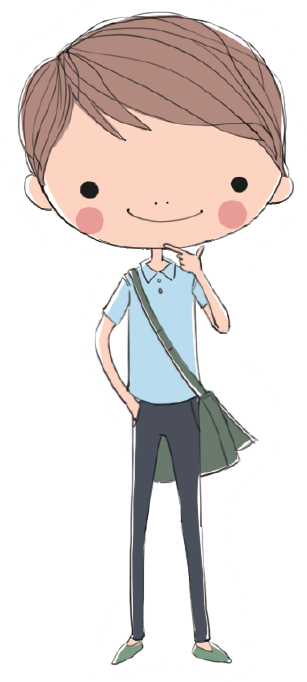 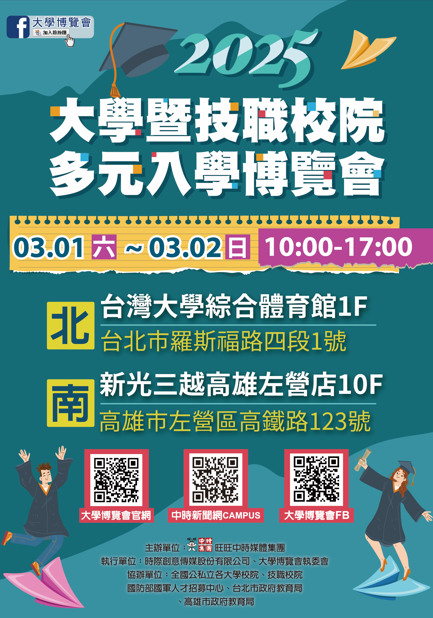 「2025大學暨技職校院多元入學博覽會」
3月1~2日上午10點到下午5點
南區：高雄新光三越左營店10樓
(高雄市左營區高鐵路123號)
2025年3月8~9日@成功大學光復校園
單車節是全台最豐富的大學校系博覽會，由成大的學生來組織活動並主導進行。
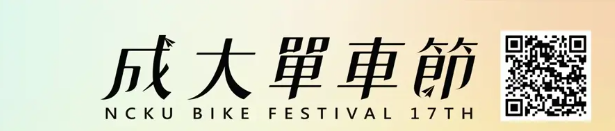 延伸
長大     就是--
選擇              負責
即使選錯了
將來
也要負責找回對的路
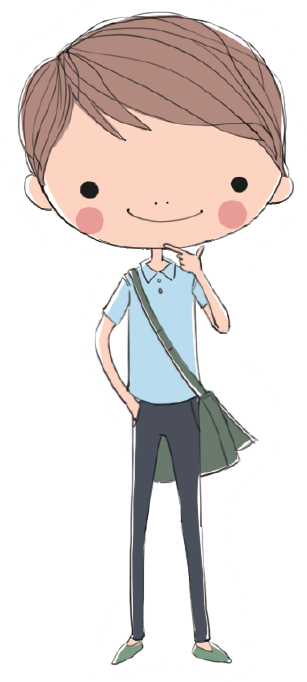 第一段講完，休息一下
下一段繁星，1935開始
即日起就可以開始約時間了
負責的輔導老師
S301、S303  郭淑華 分機：713
S302、S305  王志豪 分機：712
S304、S306、S307、S308
                      楊家祺 分機：716